Chehalis River Basin
Reducing Flood Damage and
Restoring Aquatic Species

9:00 a.m.
October 5, 2018
Thurston Regional Planning Council
Today’s Presentation . . .
Provide update, encourage discussion.

Key messages . . .

  Broad agreement -- For first time in a century there is progress across the Basin on next steps to reduce flood damage and enhance salmon, aquatic species.

  Basin-wide strategy -- An action-oriented, multi-phased Basin-wide strategy is needed to protect communities along the river and to enhance aquatic species.

  Collaboration is key -- WA Legislature, Governor’s Office, Governor’s Chehalis Basin Work Group, Chehalis River Basin Flood Authority, and WA Agencies all working together = Action!

4.  Fundamental principle -- Solving one’s problems doesn’t increase another’s.
.
2
October 2018
Action . . .
Photo Source:  THE CHRONICLE
3
October 2018
“Chehalis River Basin Flood Authority”
Formed in 2008

Formal body focused on: (1) flood hazard mitigation throughout the Basin; and (2) decision-making that is . . .
informed by science.
protective of Basin residents/communities.
environmentally appropriate.


Basin jurisdictions represented
	Grays Harbor County
City of Aberdeen
City of Cosmopolis
City of Hoquiam
City of Montesano
City of Oakville
	Lewis County
	Thurston County
o	Town of Bucoda
o  City of Centralia
o  City of Chehalis
o  City of Napavine
o  Town of Pe Ell
4
October 2018
“Chehalis River Basin Flood Authority”
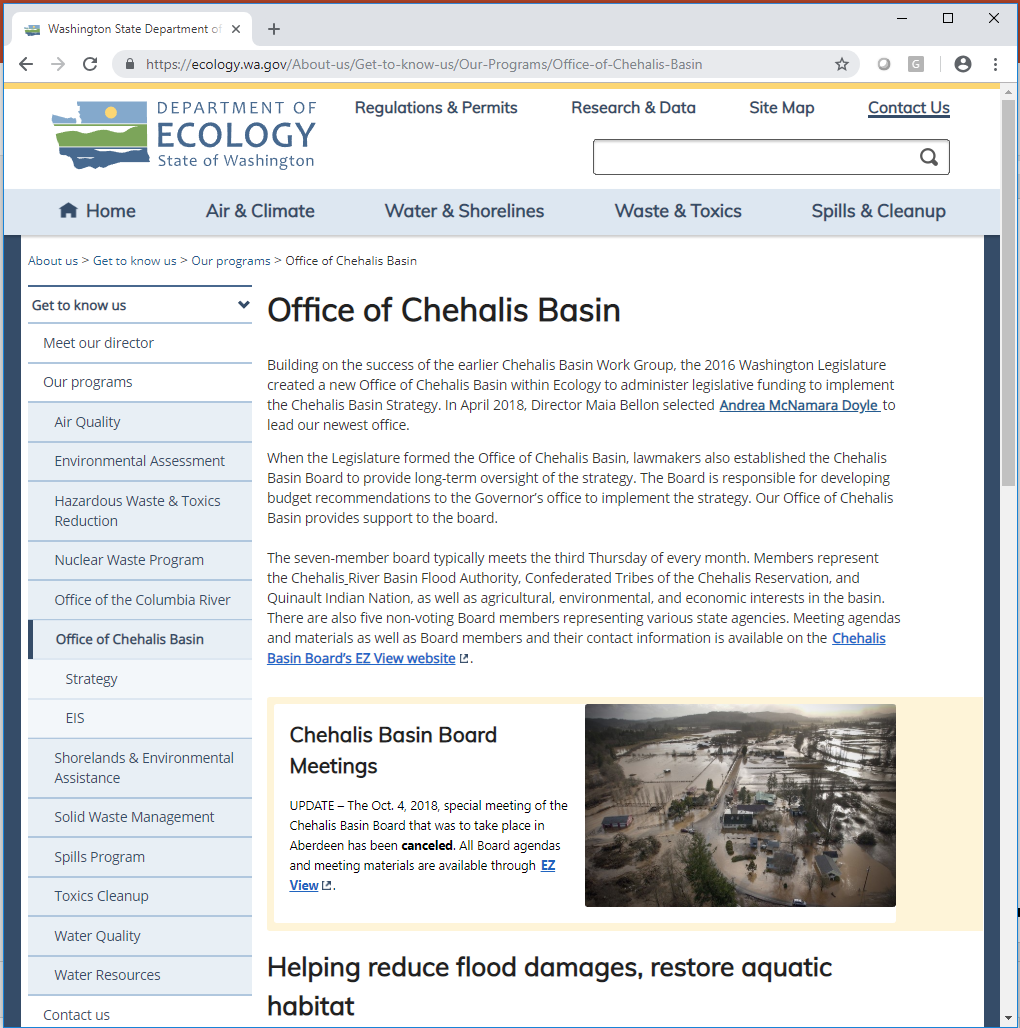 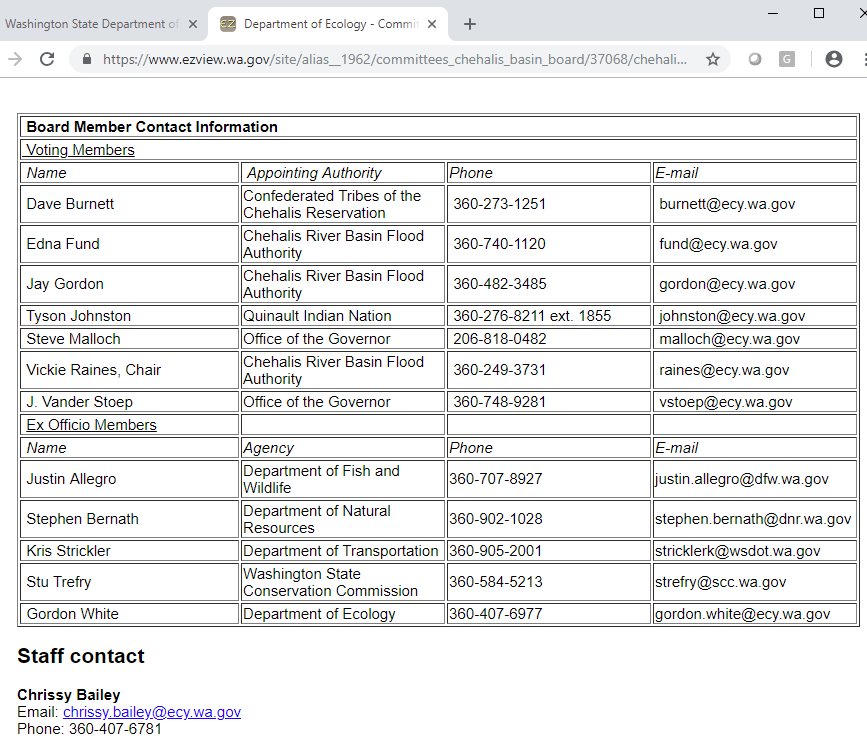 5
October 2018
Background . . .
2007 Storm -- $938M Basin-wide damage, $300M lost economic activity (WA).
City of Centralia
STEVE RINGMAN / SEATTLE TIMES
Exit 77 (I-5) in Chehalis
STEVE RINGMAN / SEATTLE TIMES
State Route 6, West of Adna MIKE SALSBURY / AP

Photos Source:  LEWIS COUNTY, DIVISION OF EMERGENCY
MANAGEMENT
6
October 2018
Background . . .
2007 Flood -- I-5 and Hwy 507 Interchange looking South.
City of Centralia and I-5 STEVE RINGMAN / SEATTLE TIMES
7
October 2018
Background . . .
289,983 acre feet of measured water (12/03-08/2007).

Equivalent to covering roadway between Chehalis and North of Kamloops with 1 foot of water 1-mile wide or covering . . .
80% of Kitsap County.
69% of Clark County.
59% of Thurston County.
8
October 2018
Background . . .
Ranked high flow events (1932 - 2012) . . .
	I-5 closed 1990, 1996, 2007, 2009.
Five largest events since 1986 -- Frequent floods are getting worse and damage is increasing . . .
100 year flood estimate -- Increased by 33% in last 30 years.
90000
1
Chehalis River Flow Rates near Grand Mound (cubic ft./sec.)  2
80000
3
70000
60000
4
5
6
7
8
9
50000
10
11
13
12
13
15
16
40000
30000
20000
10000
0
9
October 2018
Background . . .
Chehalis is the second largest river basin in the state, rich in natural resources . . .
Salmon populations are 15-25% of historic levels.
TMDL for the basin (http://www.ecy.wa.gov/programs/wq/tmdl/ChehalisRvrTMDLSummary.html).
Upper Chehalis (5/31/2010)
JAMES E. WILCOX / WILD GAME FISH CONSERVATION INTERNATIONAL
www.chehalisbasinpartnership.org
10
10
October 2018
Background . . .
Salmon-habitat potential
Source: Chehalis Basin Strategy: Reducing Flood Damage and Restoring Aquatic Species; Pe Ell Public Meeting; 10/14/2014; Page 13.
11
October 2018
Solution = Basin-wide Approach
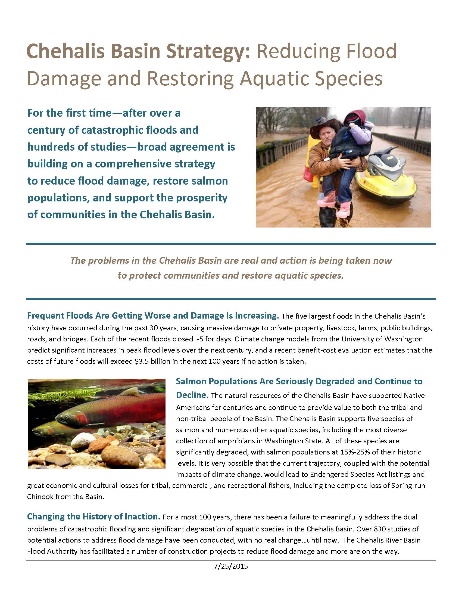 Action-oriented, Multi-phased Approach
Basin-Wide Relationships
Hydraulic Understanding
Master Strategy (Game Plan)
Large Capitol Projects
Small-Scale Local Projects
Local Floodplain Management
Restore Salmon and Aquatic Species
Early Flood Warning
Outreach, Education and Communication
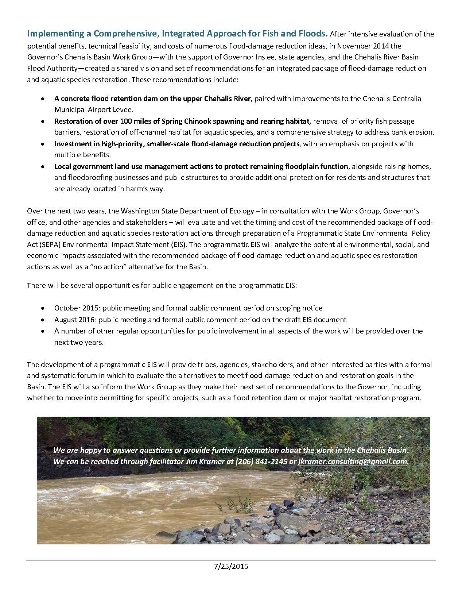 12
October 2018
1.	Basin-Wide Relationships
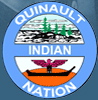 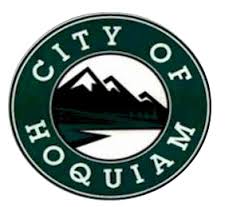 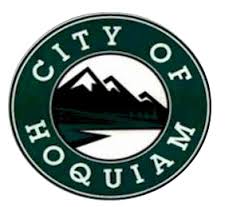 13
April 2017
2.	Hydraulic Understanding
Science-based model -- To inform decision-makers on hydraulic effects of potential flood relief options (at basin-wide and localized scales).
108 miles -- Mouth of Chehalis River upstream to Pe Ell (108 miles).
14
October 2018
2.	Hydraulic Understanding
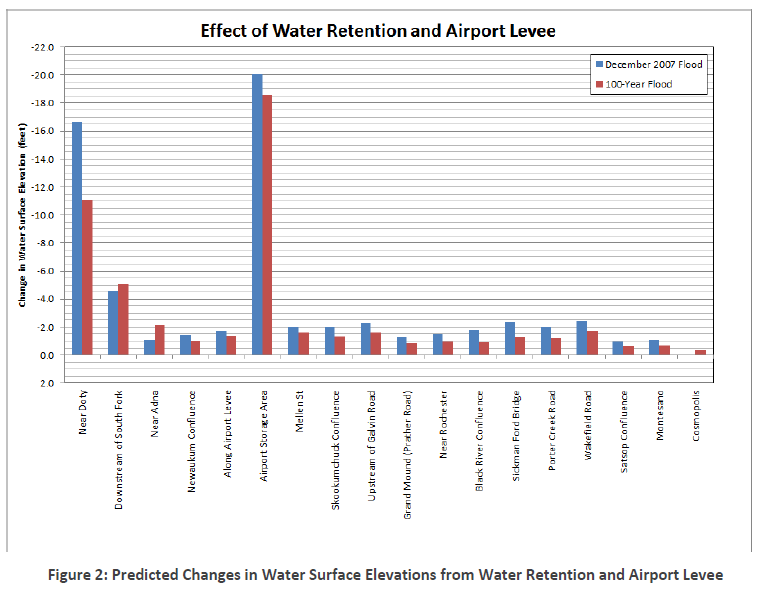 Example: Basin- wide effects analysis (Governor’s Chehalis Basin Workgroup, 2014 Recommendations Report, 11/25/2014)
15
October 2018
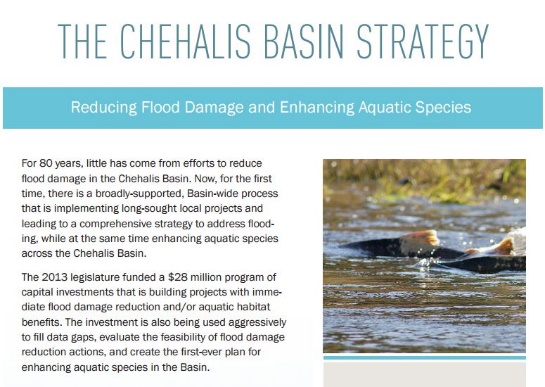 3.	Master Strategy (Game Plan)
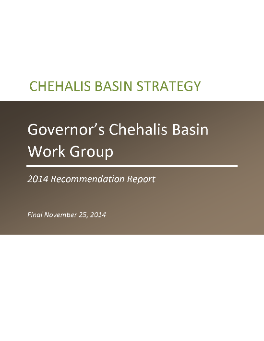 Evolution (2008 to present): 
Flood Authority  Governor’s Workgroup  Office of Chehalis Basin.

Key Elements:
Evaluation, implementation of Large Capital Projects:
Flood Retention Dam on upper Chehalis River.
Airport Levee Improvements.
North Shore Levee in Aberdeen, Hoquiam.
Basin-wide Aquatic Species Restoration (100+ miles spawning/rearing habitat).
Local Flood-Damage Reduction Projects.
Local Flood-Proofing, including raising homes, CRS actions, local ordinance improvements, etc.
Cost = $500-600M; Benefit = $720M (100 yrs.); No Action = $3.5B (100 yrs.).
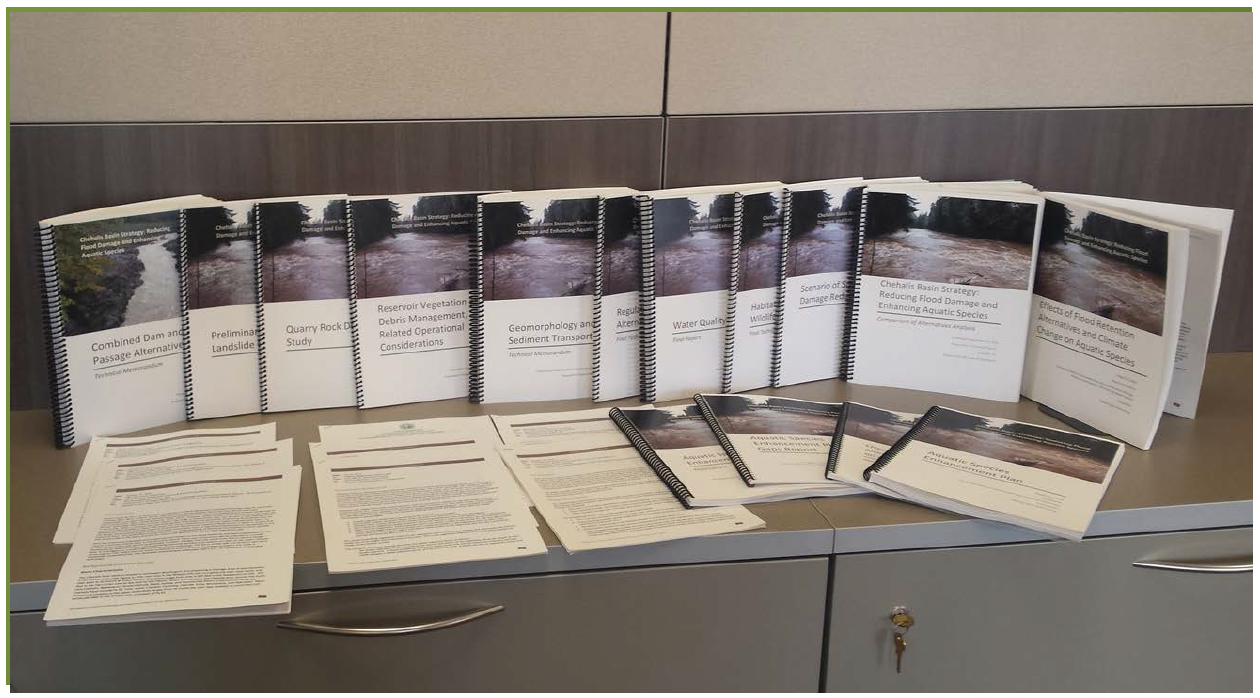 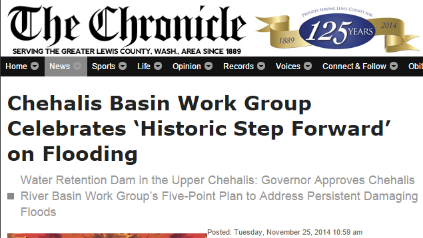 16
October 2018
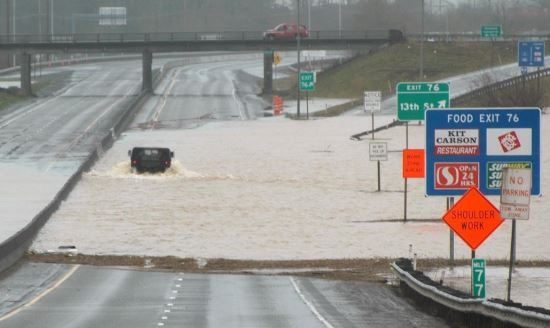 4.	Large Capitol Projects
2013-15:
Technical team developed baseline knowledge on safety, feasibility of Flood Retention Dam alternatives -- field visits, site and design considerations, world-wide research, etc.
Permanent reservoir (w/ fish passage) or Run-of-the-river (no permanent reservoir).
Roller compact concrete or Earthen fill.
Flood-control only or Multi-purpose.
WSDOT evaluated I-5 Protection alternatives -- levees, walls, raise road, etc.

2015-17:
Formal environmental review (Programmatic EIS) was conducted to evaluate alternatives.

2017-19:
Project-level EIS starts.
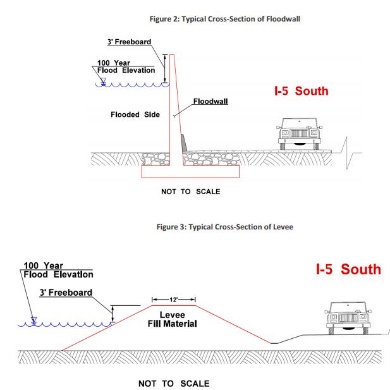 Photo source: ANCHOR QEA
17
October 2018
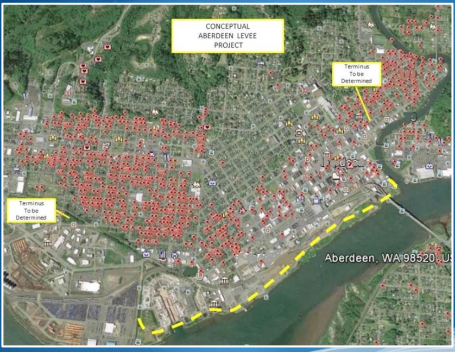 Aberdeen Proposed Northside Dike/Levee
5.	Local Projects (Basin-wide)
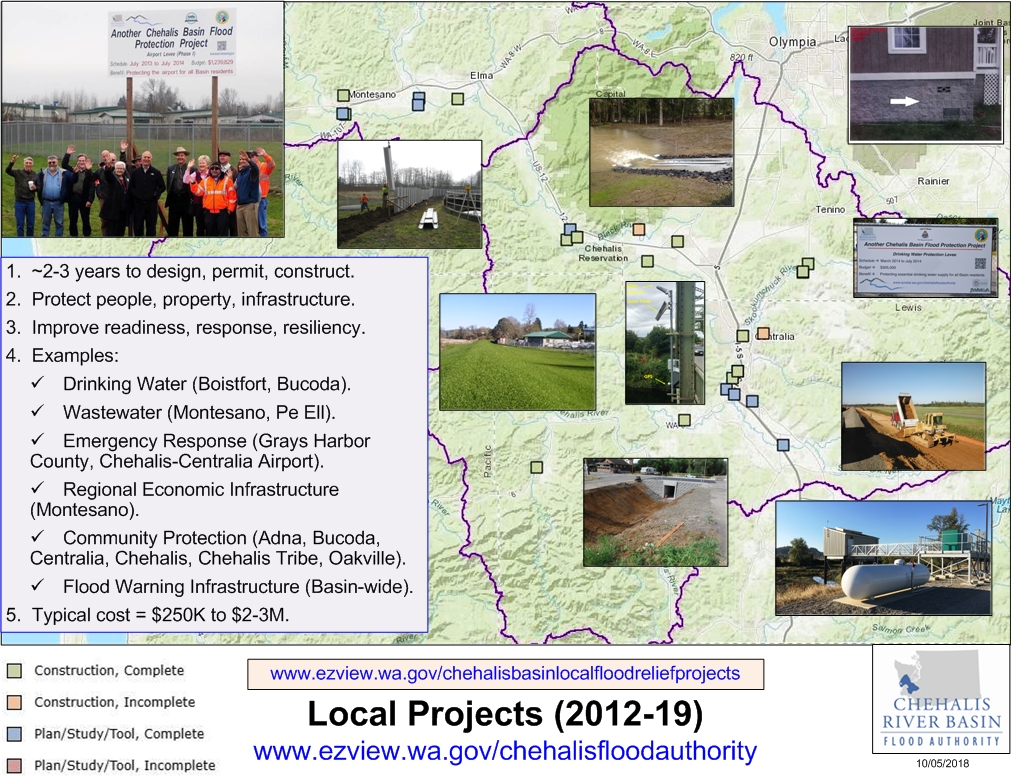 2012 Supplemental Capital Budget:
$5.0M
2013-15 Capital Budget:
$10.74M
2015-17 Capital Budget:
$15.7M
2017-19 Capital Budget:
$9.6M
24 complete

15 underway

$40.4M State (2012-19)

$9.3M Local (2012-19)
18
October 2018
5.	Local Projects (Farm Pads)
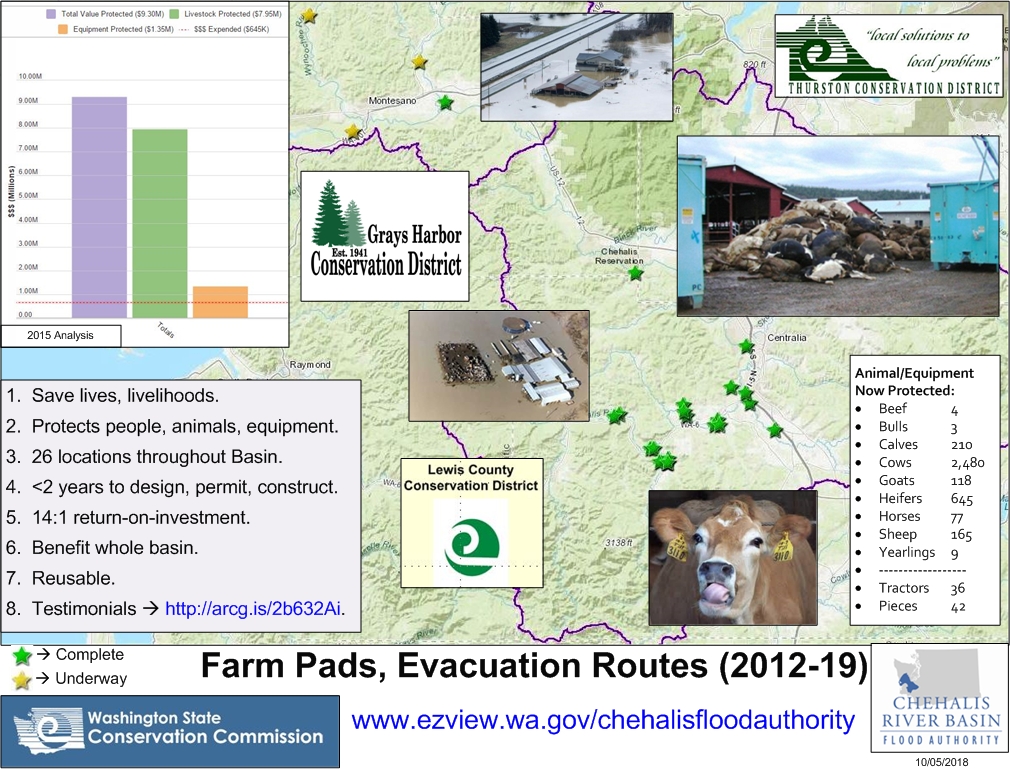 19
October 2018
6.	 Land Use, Floodplain Management (Floodproofing Pilot)
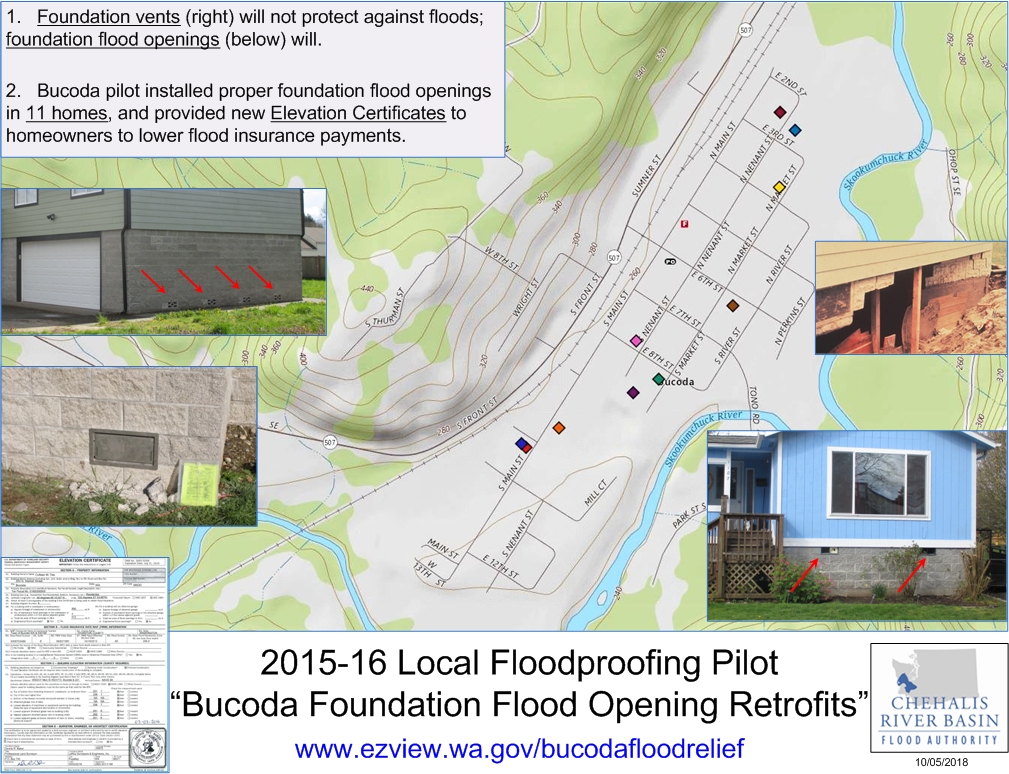 20
October 2018
7.	Restore Salmon and Aquatic Species
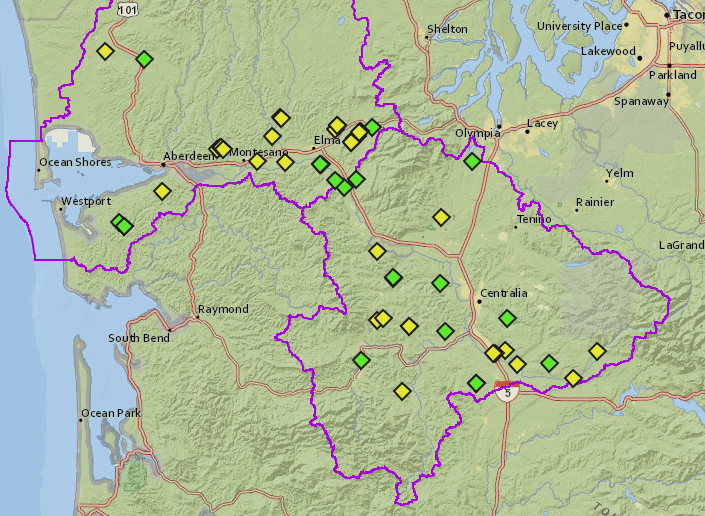 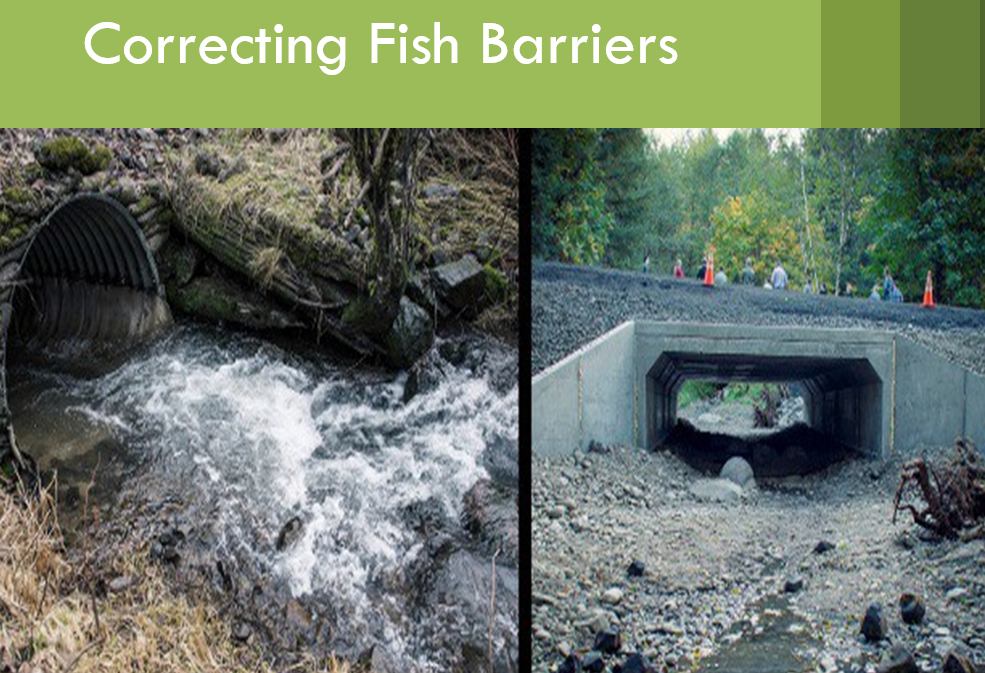 Results so far . . .
23 Complete ($3.8M)
31 Underway ($7.9)
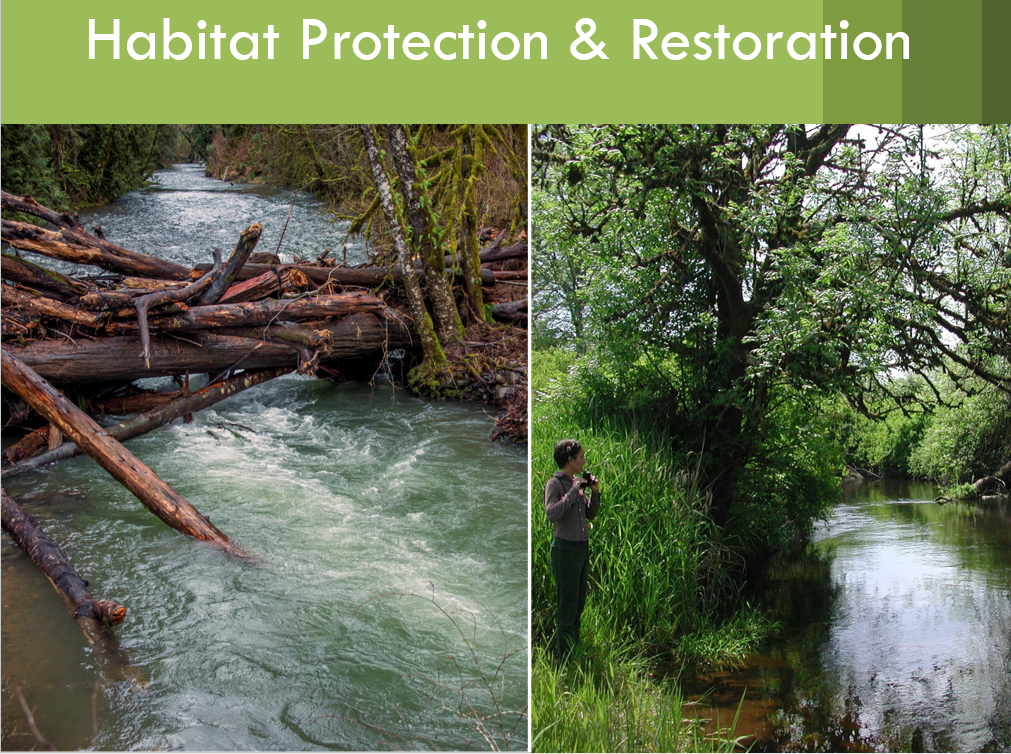 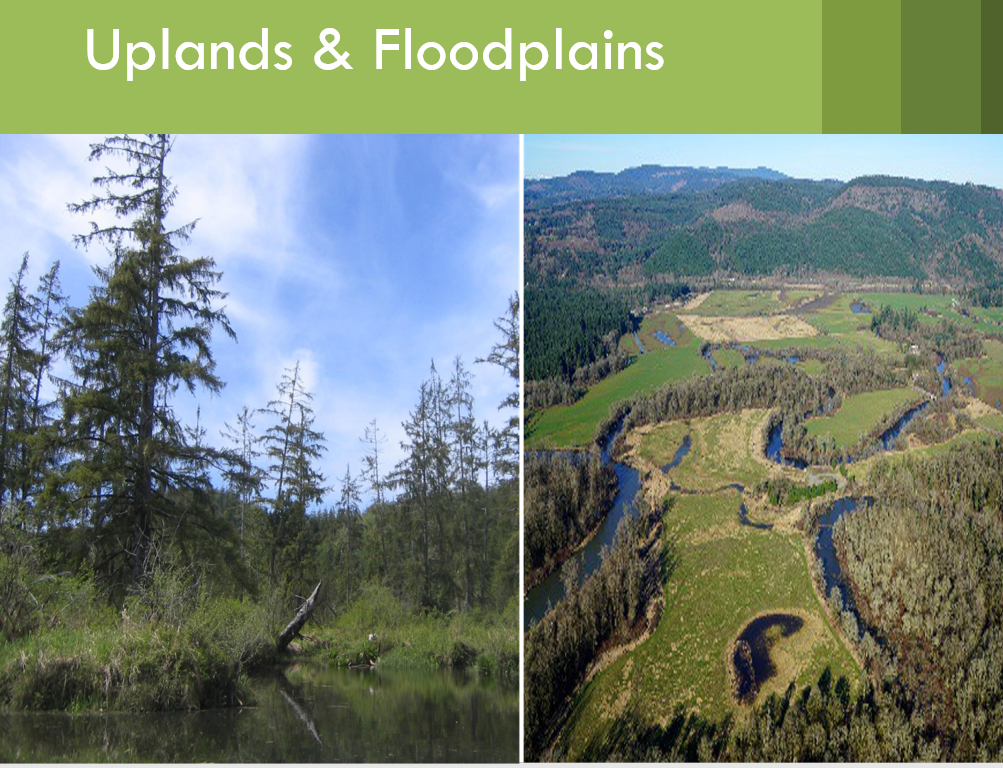 21
October 2018
7.	Restore Salmon and Aquatic Species
Other Fish and Aquatic Species
Oregon Spotted Frog
Olympic Mudminnow
Northern Pikeminnow
Redside Shiner
Largescale Sucker
Longnose Dace
Western Toad
Sculpin (6 species)
22
October 2018
8.	Early Flood Warning
www.chehalisriverflood.com

Front-facing website.

Data collection, data synchronization.

Improved forecasting, early-warning.
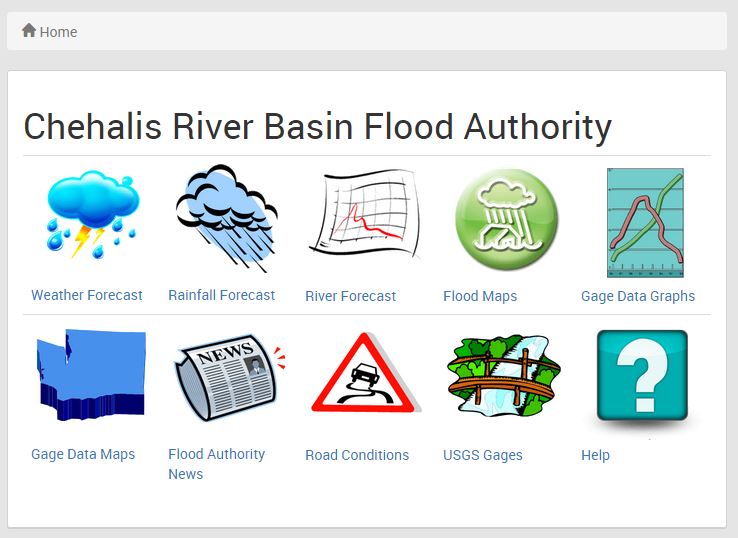 http://www.chehalisriverflood.com
23
October 2018
8.	Early Flood Warning
Localized tracking, forecasting . . .
24
October 2018
9.	Outreach, Education and Communication
Outreach Visits
Website
Project Signs
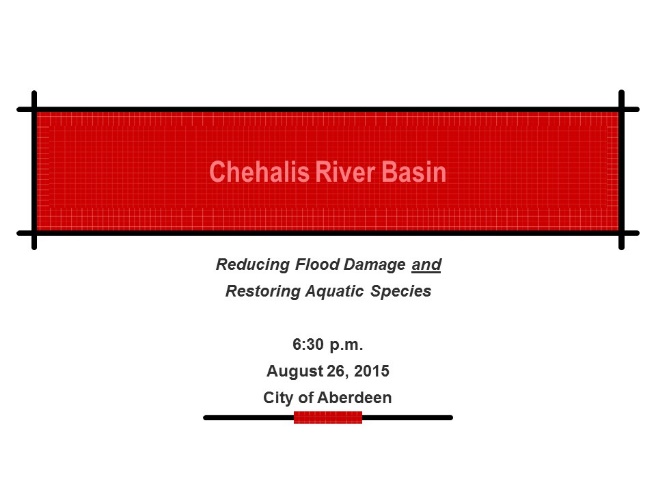 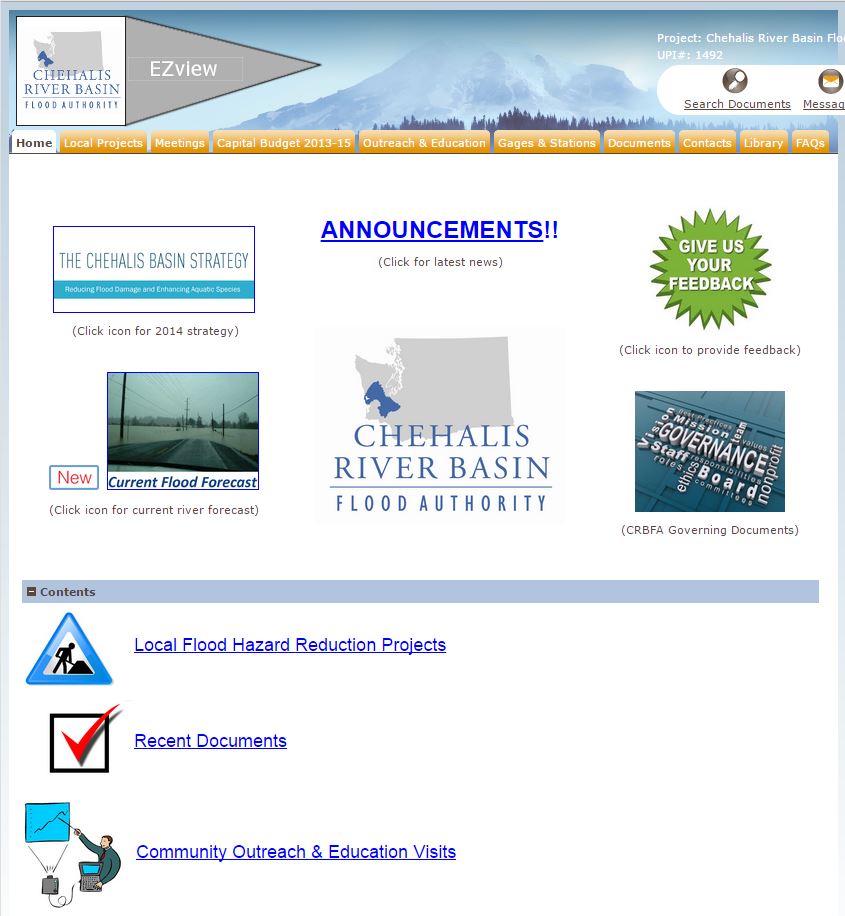 Chehalis Basin Flood Stories
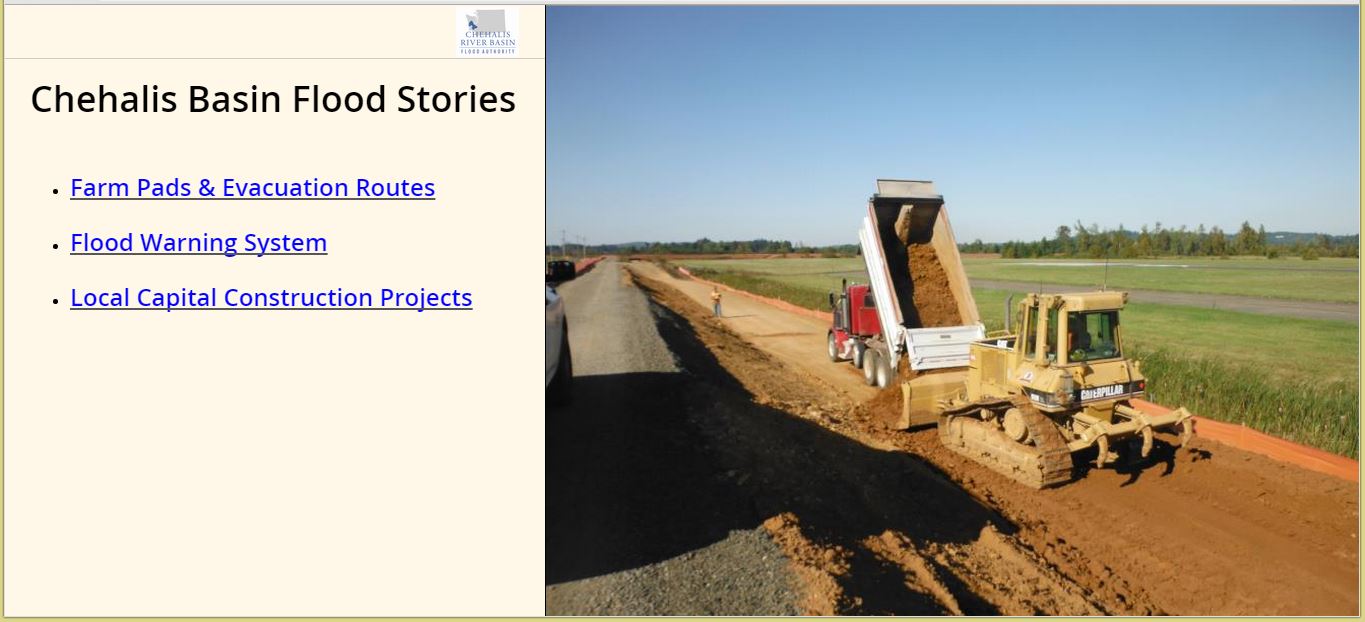 Informational Analyses
25
October 2018
9.	Outreach, Education and Communication
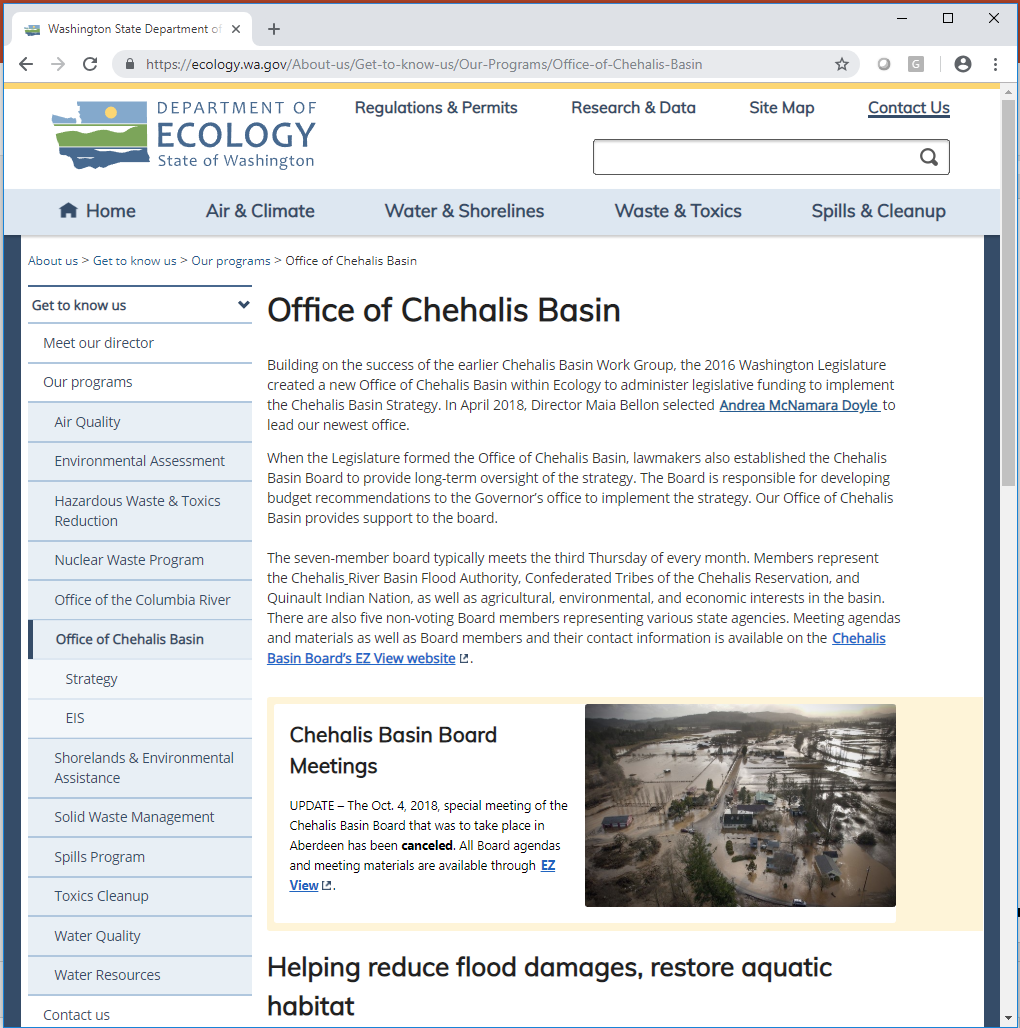 www.ezview.wa.gov/chehalisfloodauthority
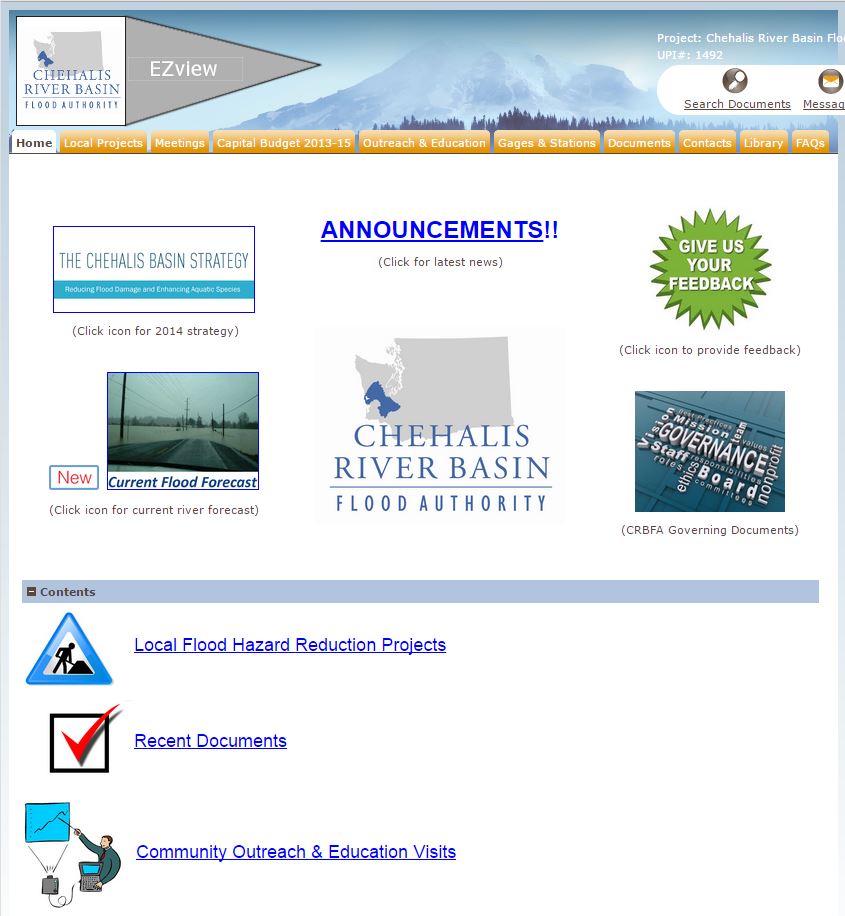 www.chehalisriverflood.com
www.chehalisbasinstrategy.com
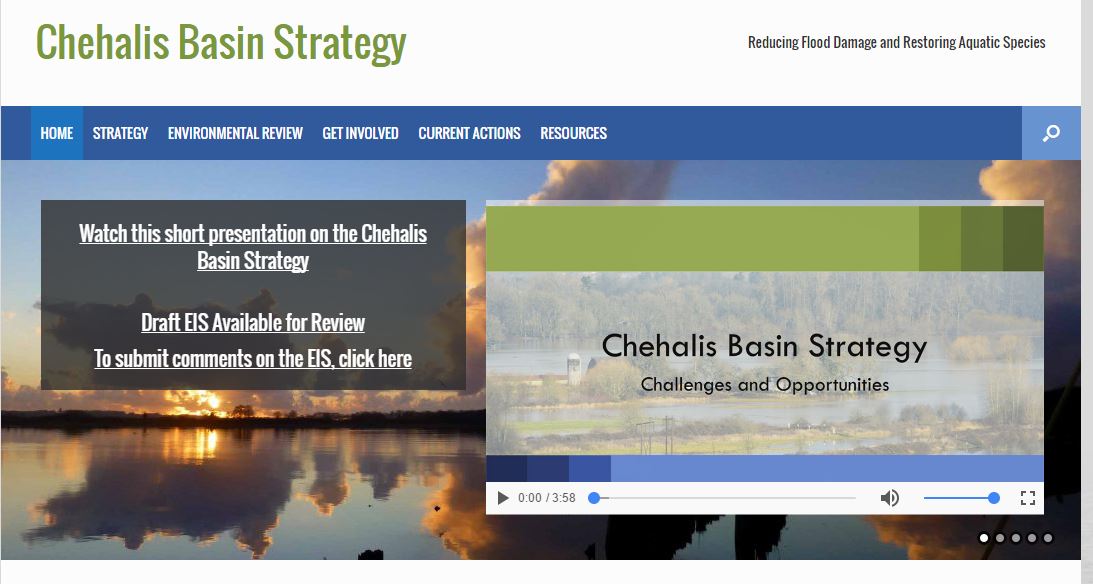 26
October 2018
Closing – 2007 Flood Damage . . .
Chehalis River near Doty USGS
27
October 2018
Closing – 2007 Flood Damage . . .
Clearing Mud in Curtis, WA
STEVE RINGMAN / SEATTLE TIMES
28
October 2018
Closing – 2007 Flood Damage . . .
Curtis, WA, Aftermath of 7 Feet of Water STEVE RINGMAN / SEATTLE TIMES
29
October 2018
Closing – 2007 Flood Damage . . .
Chandler Road Bridge near Doty, WA
STEVE RINGMAN / SEATTLE TIMES
30
October 2018
Closing – 2007 Flood Damage . . .
31
October 2018
Closing – 2007 Flood Damage . . .
32
October 2018
Closing – 2007 Flood Damage . . .
I-5 Under Water BRUCE ELY / OREGONIAN
33
October 2018
Closing – 2007 Flood Damage . . .
Chehalis, WA STEVE RINGMAN / SEATTLE TIMES
34
October 2018
Closing – 2007 Flood Damage . . .
35
October 2018
Closing – 2007 Flood Damage . . .
Jackson Street, Centralia, WA STEVE RINGMAN / SEATTLE TIMES
36
October 2018
Closing – 2007 Flood Damage . . .
I-5 Under Water
BRUCE ELY / OREGONIAN
37
October 2018
Closing – 2007 Flood Damage . . .
Photos Source:
WSDOT
38
October 2018
Closing – 2007 Flood Damage . . .
39
October 2018
Closing – 2007 Flood Damage . . .
40
October 2018
Closing – 2007 Flood Damage . . .
Wakefield Road, Elma, WA
GREG GILBERT / SEATTLE TIMES
41
October 2018
What’s Next – 2019-21 Budget Development
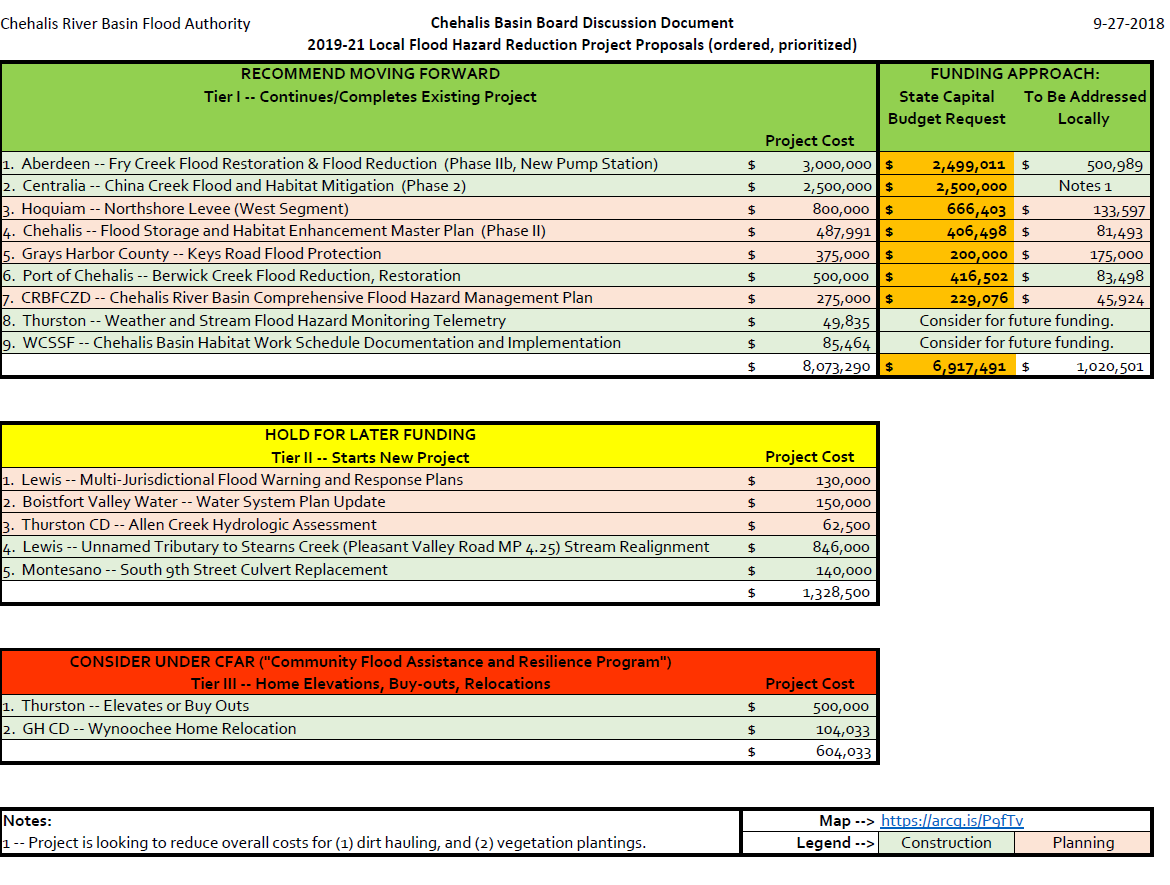 42
October 2018
What’s Next – EIS Starts
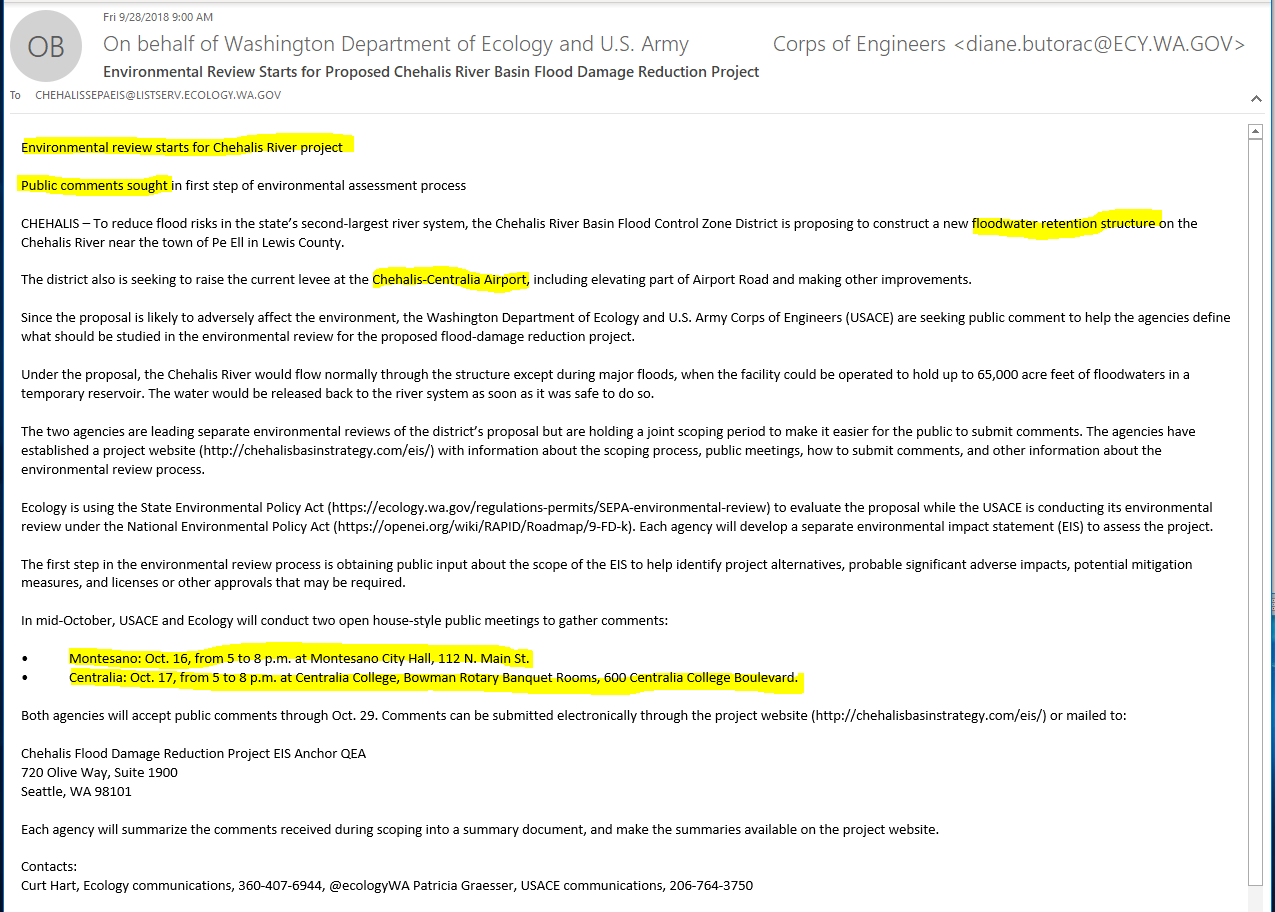 43
October 2018
For Further Information . . .
Vickie Raines, Grays Harbor County Representative
Chair, Chehalis River Basin Flood Authority
Chair, Chehalis Basin Board
360/249-3731
vraines@co.grays-harbor.wa.us
Edna Fund, Lewis County Representative
Vice-Chair, Chehalis River Basin Flood Authority
Member, Chehalis Basin Board
360/740-1283
Edna.Fund@lewiscountywa.gov
Scott Boettcher, Staff
Chehalis River Basin Flood Authority
360/480-6600
scottb@sbgh-partners.com
Bud Blake (alternate, Cindy Wilson) and Alan Vanell
Members, Chehalis River Basin Flood Authority
bud.blake@co.thurston.wa.us
wilsonc@co.thurston.wa.us
counvanell@scattercreek.com
44
October 2018
Key Links . . .
1.  Chehalis River Basin Flood Authority -- www.ezview.wa.gov/chehalisfloodauthority

Flood Warning System -- www.chehalisriverflood.com

Sign-Up for Email Gage Alerts -- https://www.ezview.wa.gov/DesktopModules/Documents2/View.aspx?tabID=28124&alias=1492&mid=69571&ItemID=6465

See Gage Alerts Tally Over Time -- https://data.wa.gov/dataset/Gage-Alert-Sign-Ups-2014-18/f4wb-hxgz

Interactive Map (Local Projects, Farm Pads, Flood Warning System Gages, Bucoda Pilot, Habitat Projects) -- http://arcg.is/19GXma


2.  Chehalis Basin Strategy -- www.chehalisbasinstrategy.com


3.  Office of Chehalis Basin – https://ecology.wa.gov/About-us/Get-to-know-us/Our-Programs/Office-of-Chehalis-Basin
45
October 2018
Thank You . . .
Thank You!
Note:
This Presentation is Available at “Chehalis River Basin Flood Authority” Website at www.ezview.wa.gov/chehalisfloodauthority.
Email Distribution List
Pat Anderson
Pat.Anderson@lewiscountywa.gov
46
October 2018